Addition and Subtraction
Written subtraction
Objectives
Day 1
Subtract 3-digit numbers using expanded decomposition with one move.
Day 2
Subtract 3-digit numbers using expanded decomposition with one move.
Day 3
Use expanded decomposition for 3-digit – 3-digit numbers with 1 or 2 moves.
Day 4
Use expanded decomposition for 3-digit – 3-digit numbers with 1 or 2 moves.
Day 5
Subtract using decomposition or Frog.
1
Year 4
[Speaker Notes: Before teaching, be aware that:
On each day children will need whiteboards and pens to try out calculations during the main teaching. It would also be useful to have a set of place value cards for modelling partitioning and recombining and Base 10 blocks for small group work.
On Days 2 and 3 you can use the Top Marks ‘Decomposition’ demonstration on the Interactive Whiteboard at: http://www.topmarks.co.uk/Flash.aspx?f=DecompExpandv2
On Day 4 you can use a jug of squash to model the pouring.]
Addition and Subtraction
Written subtraction
Starters
Day 1
Subtract any 1-digit number from a teens number (pre-requisite skills)
Day 2
Subtract multiples of 10, crossing 100 (pre-requisite skills)
Day 3
Subtract any pair of 2-digit numbers (pre-requisite skills)
Day 4
Bonds to 100 (pre-requisite skills)
Day 5
Round 3-digit numbers to the nearest 10 and 100 (simmering skills)
2
Year 4
[Speaker Notes: Choose starters that suit your class by dragging and dropping the relevant slide or slides below to the start of the teaching for each day.]
Addition and Subtraction
Written subtraction
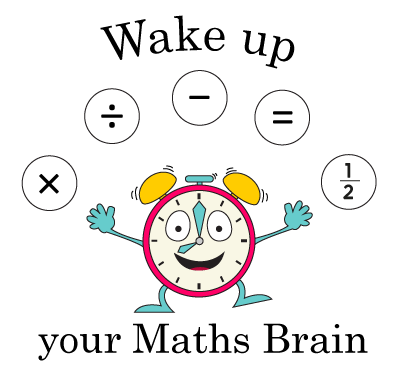 Starter
Subtract any 1-digit number from a teens number

Digit Work-out
3
Year 4
[Speaker Notes: Pre-requisite skills – to use this starter, drag this slide to the start of Day 1
Display ‘Digit Work-out’ at http://www.crickweb.co.uk/ks1numeracy.html#digitmenu on the Interactive Whiteboard. Select Level 2 and then play as a class; children write the answer on their whiteboards then hold them up to show. You input the answer when nearly all children are showing you the correct answer. Alternatively, you could use mobile devices and ask children to play individually or in pairs.]
Addition and Subtraction
Written subtraction
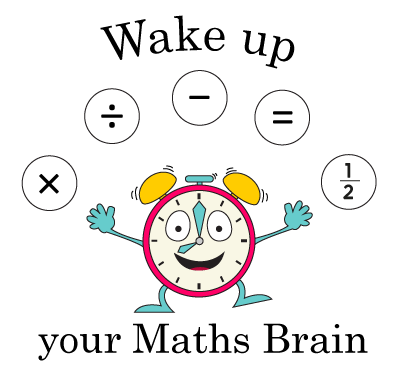 Starter
Subtract multiples of 10, crossing 100

Subtracting Multiples of 10 (Crossing 100) Alien Attack
4
Year 4
[Speaker Notes: Pre-requisite skills – to use this starter, drag this slide to the start of Day 2
Display ‘Subtracting Multiples of 10 (Crossing 100) Alien Attack’ at http://www.snappymaths.com/subtraction/subm10c100/interactive/subm10c100attack.htm. Initially select AB and then play as a class; children write the answer on their whiteboards then hold them up to show. You input the answer when nearly all children are showing you the correct answer. Alternatively, you could use mobile devices and ask children to play individually or in pairs.]
Addition and Subtraction
Written subtraction
Starter
Subtract any pair of 2-digit numbers
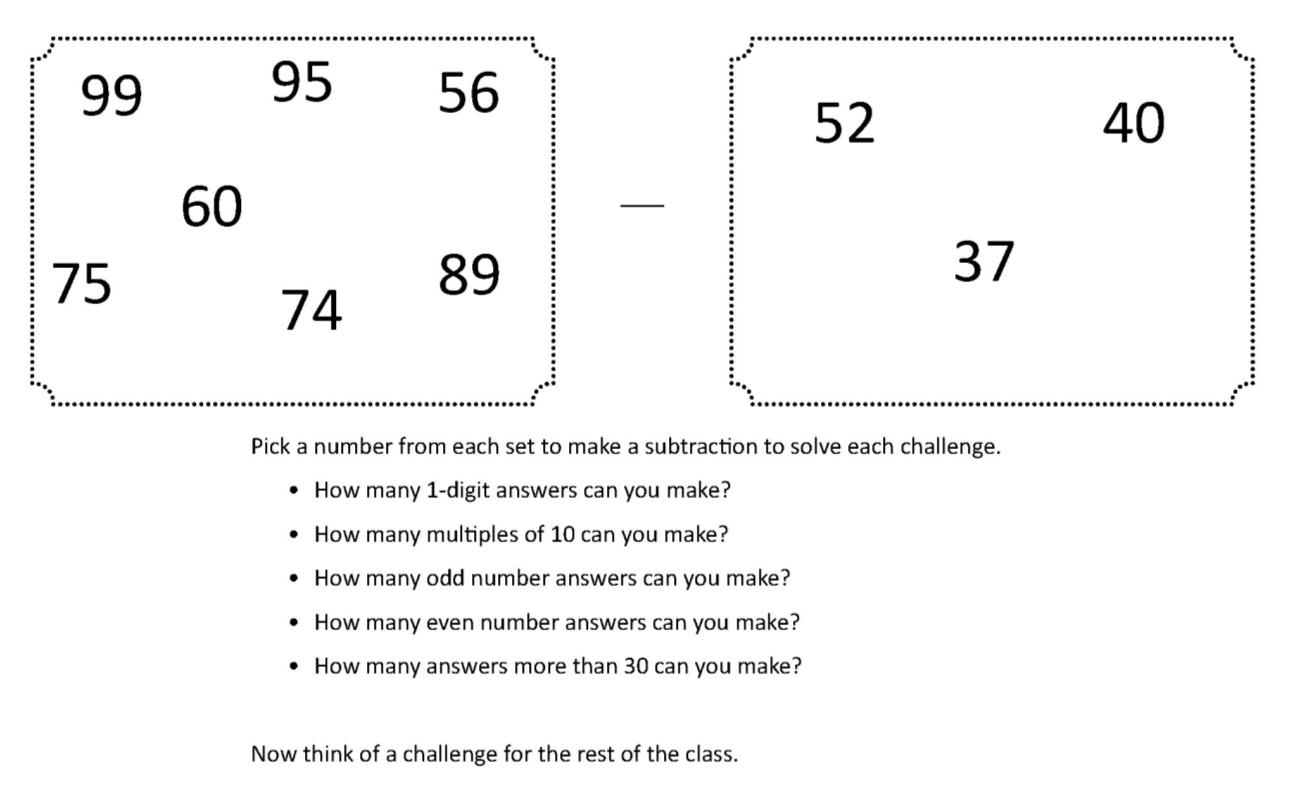 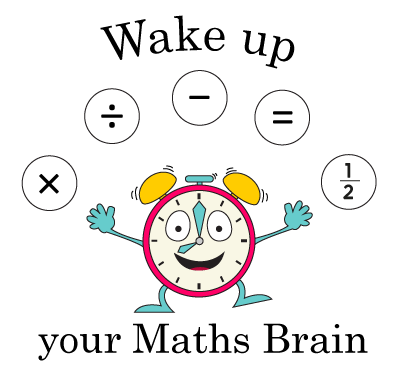 5
Year 4
[Speaker Notes: Pre-requisite skills – to use this starter, drag this slide to the start of Day 3
Display two sets of numbers and challenges on the Interactive Whiteboard from the ‘Subtracting two-digit numbers’ resource (see starters resources). Explain that children need to pick pairs of numbers to subtract in order to find the answers to the challenges. As they work, focus your attention on less able children, revising strategies for mental subtraction.]
Addition and Subtraction
Written subtraction
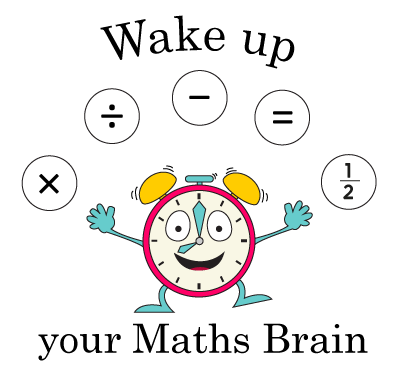 Starter
Bonds to 100
6
Year 4
[Speaker Notes: Pre-requisite skills – to use this starter, drag this slide to the start of Day 4
Play ‘Ping-Pong’. Say a number between 1 and 100. Children respond with its bond to 100: ping, pong; fifty two, forty eight, etc.]
Addition and Subtraction
Written subtraction
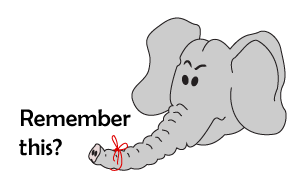 Starter
Round 3-digit numbers to the nearest 10 and 100
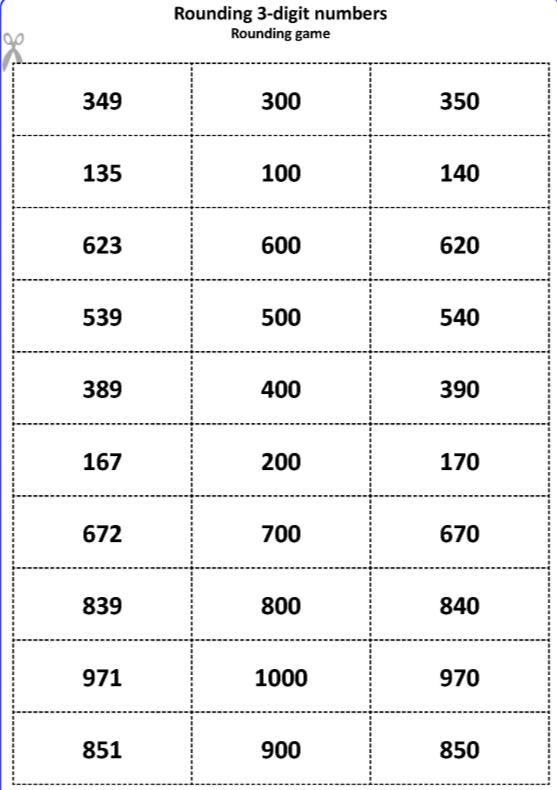 7
Year 4
[Speaker Notes: Simmering skills – to use this starter, drag this slide to the start of Day 5
Give each child a number card from the Rounding Game set (see starters resources). Explain that children need to find the other two members of their number families. Each family has a 3-digit number, its nearest 10 and its nearest 100. For instance, in the family of 324 are 320 (nearest 10) and 300 (nearest 100). Once all the families have been found, collect and shuffle the cards then play again.]
Addition and Subtraction
Written subtraction
Objectives
Day 1
Subtract 3-digit numbers using expanded decomposition with one move.
8
Year 4
Day 1:  Subtract 3-digit numbers using expanded decomposition with one move.
How could we work out 654 - 321?
We could use Frog but today we are going to try another way.
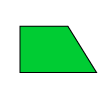 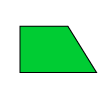 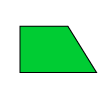 4
4
First we need to partition the two numbers.
Write the two numbers as 100s, 10s and 1s.
1
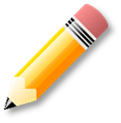 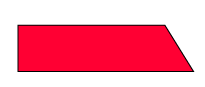 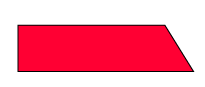 6   0   0
3   0   0
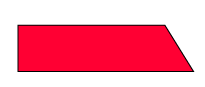 6   0   0
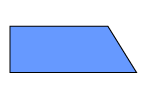 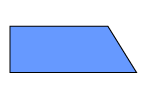 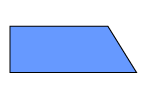 5   0
5   0
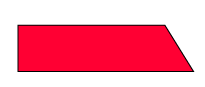 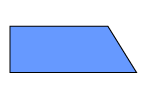 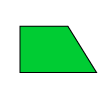 2   0
1
3   0   0
2   0
9
Year 4
Day 1:  Subtract 3-digit numbers using expanded decomposition with one move.
Set out 654 – 321 like this with the numbers partitioned.
600   50   4
      -  300   20   1
300
30
3
Subtract the 1s 
4 - 1 = ?
Finally recombine and write the answer:
300 + 30 + 3 = 333
Subtract the 10s 
50 - 20 = ?
Subtract the 100s 
600 - 300 = ?
10
Year 4
Day 1:  Subtract 3-digit numbers using expanded decomposition with one move.
How could we work out 651 - 324?
600   50   1
      -  300   20   4
300
20
7
Partition the numbers and set it out.
651 - 324 = 327
40  11
4 is bigger than 1!
Now subtract the 1s, 10s and 100s.
We take 10 from 50 and add it to the 1s.
What do you notice about 50 + 1 and 40 + 11?
This is called decomposition.
11
Year 4
Day 1:  Subtract 3-digit numbers using expanded decomposition with one move.
Look how we change the numbers.
How could we work out 742 - 328?
700   40   2
      -  300   20   8
400
10
4
Set it out like before.
30  12
12 - 8 = ?
8 is bigger than 2. 
We take 10 from 40 and add it to the 1s
30 - 20 = ?
700 - 300 = ?
So, 742 - 328 = 414
12
Year 4
Day 1:  Subtract 3-digit numbers using expanded decomposition with one move.
Now on your whiteboards try 445 - 339.
400   40   5
      -  300   30   9
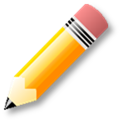 100
0
6
Set it out like this.
15 - 9 = ?
30  15
Let’s check through.
30 - 30 = ?
400 - 300 = ?
9 is bigger than 5. 
We take 10 from 40 and add it to the 1s.
So, 445 - 339 = 106
13
Year 4
[Speaker Notes: Children can now go on to do differentiated GROUP ACTIVITIES. You can find Hamilton’s group activities in this unit’s TEACHING AND GROUP ACTIVITIES download.
WT:  Modelling decomposition using Base 10 equipment.
ARE:  Start to subtract 3-digit numbers that need one move to the ones column: in small groups.
GD:  Start to subtract 3-digit numbers that need one move to the ones column: in small groups.]
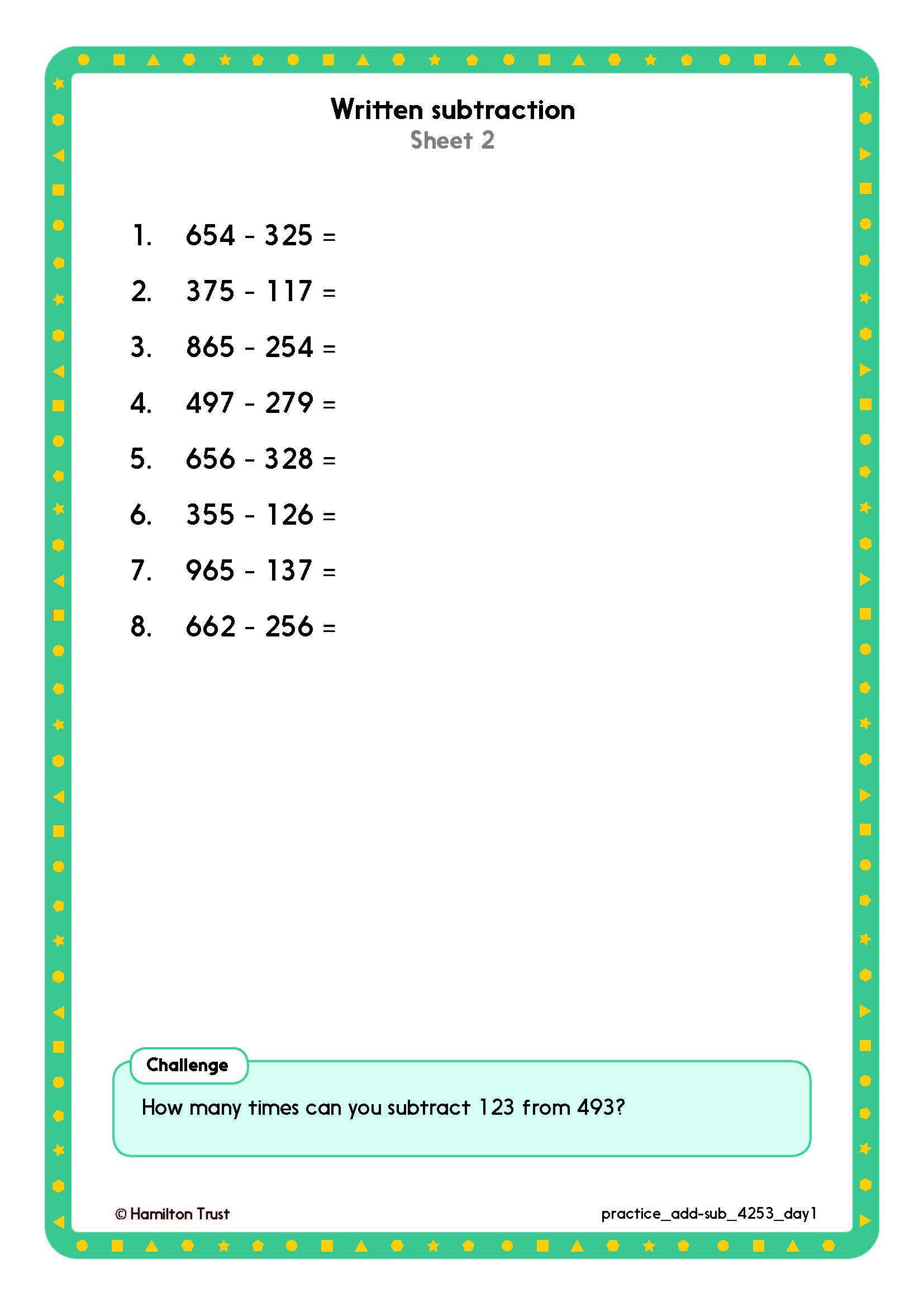 Challenge
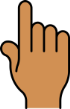 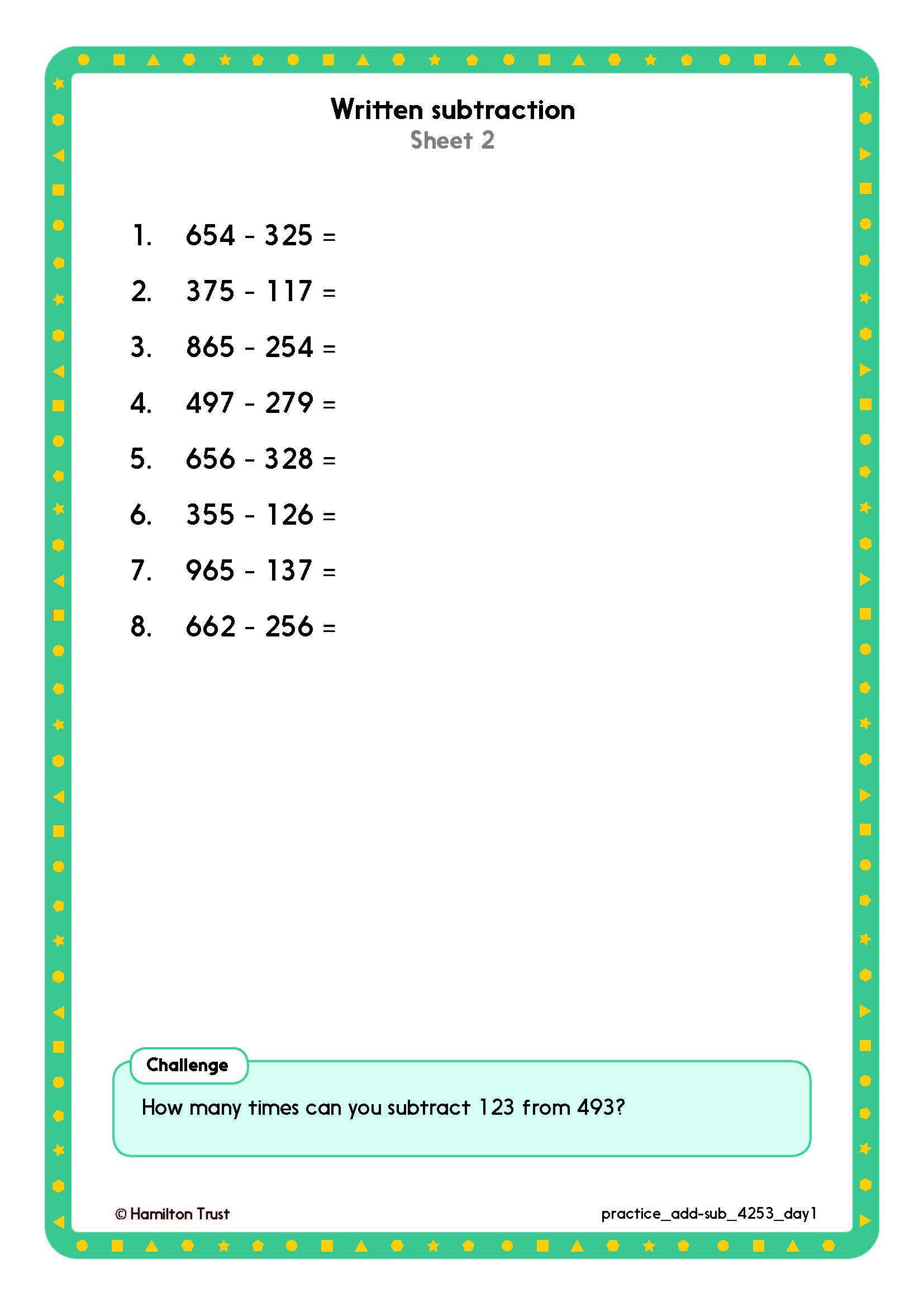 Year 4
14
[Speaker Notes: The Practice Sheet on this slide is suitable for most children.
Differentiated PRACTICE WORKSHEETS are available on Hamilton’s website in this unit’s PROCEDURAL FLUENCY box.
WT:  Written subtraction, Sheet 1.
ARE:  Written subtraction, Sheet 2.
GD:  Written subtraction, Sheet 2, including the Challenge.]
Addition and Subtraction
Written subtraction
Objectives
Day 2
Subtract 3-digit numbers using expanded decomposition with one move.
15
Year 4
Day 2:  Subtract 3-digit numbers using expanded decomposition with one move.
600   50   7
      -  400   30   2
How could we work out 657 - 432?
200
20
5
Partition the numbers and set it out like this.
Now subtract the 1s, 10s and 100s.
Don’t forget to recombine at the end:
200 + 20 + 5 = 225
16
Year 4
Day 2:  Subtract 3-digit numbers using expanded decomposition with one move.
657 – 472
 = 185
Now let’s try 657 - 472.
600   50   7
      -  400   70   2
100
80
5
First subtract the 1s. 7 - 2 = ?
70 is bigger than 50…
500  150
What do you notice about the 10s?
What might we do about this?
…so take 100 from 600 and add it to the 10s.
Now we can subtract the 10s.
150 - 70 = ?
Finally subtract the 100s. 500 - 400 = ?
17
Year 4
Day 2:  Subtract 3-digit numbers using expanded decomposition with one move.
Now on your whiteboards try these 465 - 283, 625 - 362 and 936 - 571.
Set them out carefully!
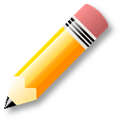 80 is bigger than 60. 
We take 100 from 400 and add it to the 10s.
Let’s try 465 - 283.
300  160
400   60   5
      -  200   80   3
5 - 3 = ?
160 - 80 = ?
100
80
2
300 - 200 = ?
465 - 283 = 182
18
Year 4
Day 2:  Subtract 3-digit numbers using expanded decomposition with one move.
60 is bigger than 20. 
We take 100 from 600 and add it to the 10s.
Let’s try 625 - 362.
5 - 2 = ?
500  120
200
60
3
600   20   5
      -  300   60   2
120 - 60 = ?
625 - 362 = 263
500 - 300 = ?
19
Year 4
Day 2:  Subtract 3-digit numbers using expanded decomposition with one move.
70 is bigger than 30. 
We take 100 from 900 and add it to the 10s.
Let’s try 936 - 571.
6 - 1 = ?
800  130
300
60
5
900   30   6
      -  500   70   1
130 - 70 = ?
936 - 571 = 365
800 - 500 = ?
20
Year 4
[Speaker Notes: Children can now go on to do differentiated GROUP ACTIVITIES. You can find Hamilton’s group activities in this unit’s TEACHING AND GROUP ACTIVITIES download.
WT:  In groups, use ‘Subtraction cards’ (see resources) to create difference calculations; rehearse decomposition.
ARE:  Find and correct mistakes when using expanded decomposition to subtract 3-digit numbers.
GD:  Find and correct mistakes when using expanded decomposition to subtract 3-digit numbers.]
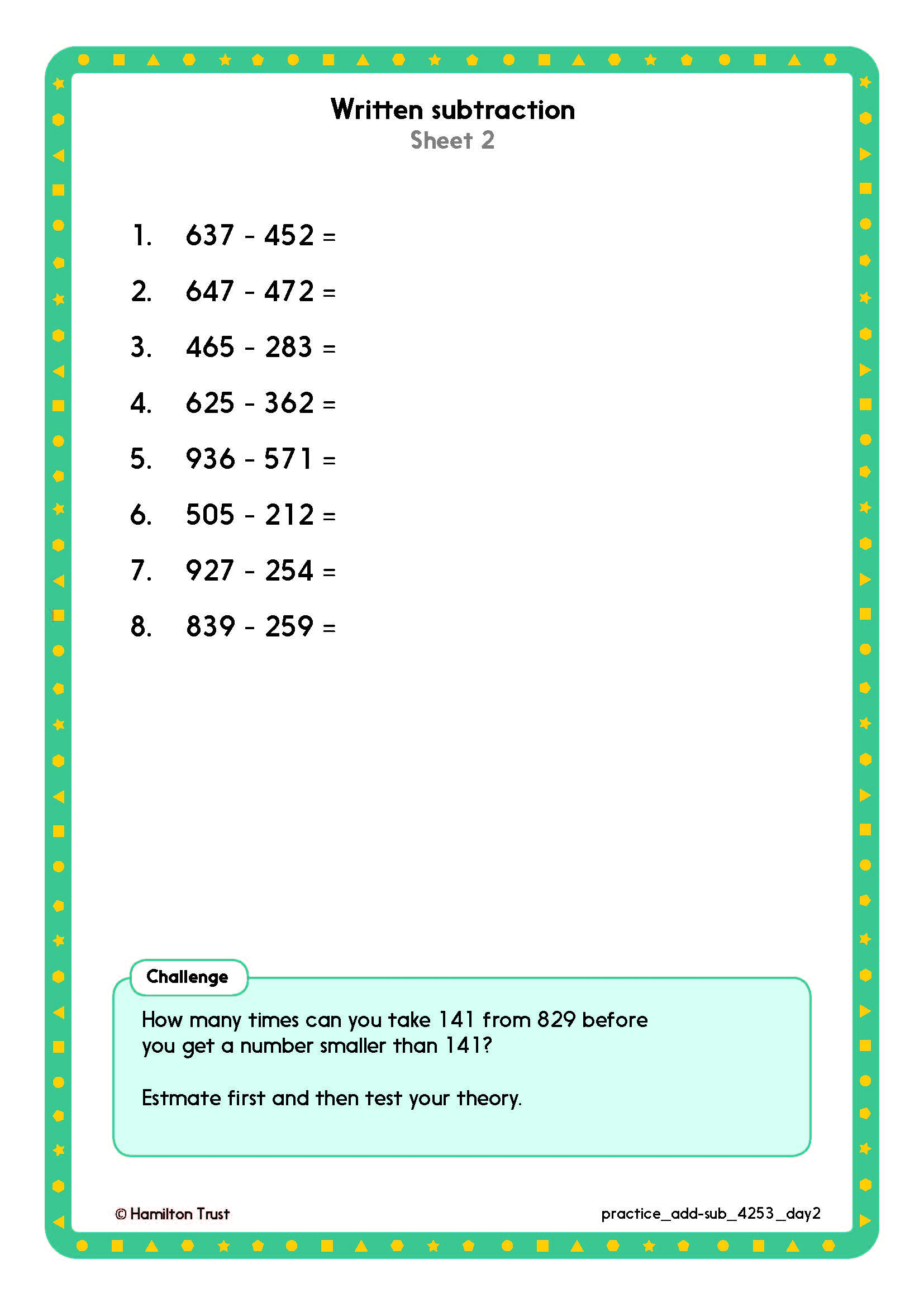 Challenge
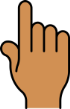 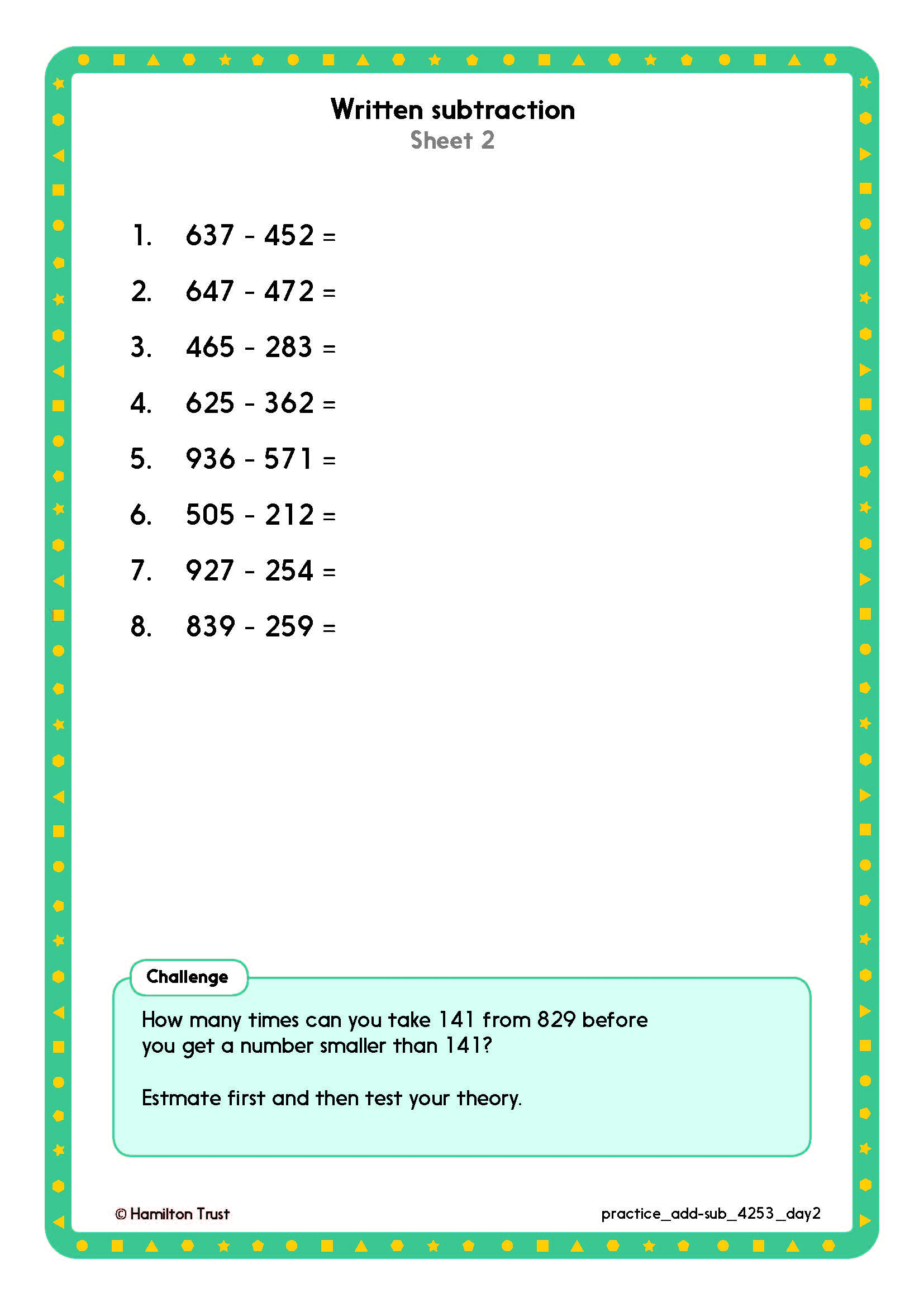 Year 4
21
[Speaker Notes: The Practice Sheet on this slide is suitable for most children.
Differentiated PRACTICE WORKSHEETS are available on Hamilton’s website in this unit’s PROCEDURAL FLUENCY box.
WT:  Written subtraction, Sheet 1, plus a Challenge.
ARE:  Written subtraction, Sheet 2, plus a Challenge.
GD:  Written subtraction, Sheet 3, plus a Challenge.

.]
Addition and Subtraction
Written subtraction
Objectives
Day 3
Use expanded decomposition for 3-digit – 3-digit numbers with 1 or 2 moves.
22
Year 4
Day 3:  Use expanded decomposition for 3-digit - 3-digit numbers with 1 or 2 moves.
In the first we moved 10s to 1s, in the second we moved 100s to 10s.
Let’s try these subtractions:
460 - 238 and 
734 - 351.
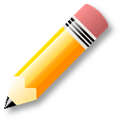 Who can talk us through this one?
Who can talk us through this one?
600  130
50  10
400   60   0 
      -  200   30   8
700   30   4
      -  300   50   1
200
20
2
300
80
3
734 - 351 = 383
460 - 238 = 222
23
Year 4
Day 3:  Use expanded decomposition for 3-digit - 3-digit numbers with 1 or 2 moves.
Talk to your partner. What will happen with this subtraction?
 966 - 177.
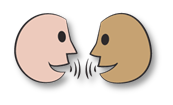 900   60   6
      -  100   70   7
800  1
700
80
9
966 - 177 = 789
50  16
7 is bigger than 6. 
We take 10 from 60 and add it to the 1s.
70 is bigger than 50. 
We take 100 from 900 and add it to the 10s.
800 - 100 = ?
16 - 7 = ?
150 - 70 = ?
That was a 
2 move subtraction!!
24
Year 4
Day 3:  Use expanded decomposition for 3-digit - 3-digit numbers with 1 or 2 moves.
Let’s try another:
842 - 467.
800   40   2
      -  400   60   7
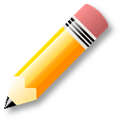 700  1
300
70
5
842 - 467 = 375
30  12
7 is bigger than 2. 
We take 10 from 40 and add it to the 1s.
30 is bigger than 60. 
We take 100 from 800 and add it to the 10s.
700 - 400 = ?
12 - 7 = ?
130 - 60 = ?
That was another
2 move subtraction!
25
Year 4
Day 3:  Use expanded decomposition for 3-digit - 3-digit numbers with 1 or 2 moves.
Whole class investigation
In pairs, think of a 3-digit number with three different digits. 
Write the number, then follow this process. 
     -	Reverse the last two digits, e.g. 352.
     -	Write the new number, e.g. 325. 
     -	Find the difference between the two numbers using expanded  
        decomposition. 
     -	Add the digits of the answer, e.g. 27, so 2 + 7 = 9.
     -	If there are still two digits, add the digits of that answer too. 
 Try with another 3-digit number, e.g. 783 – 387. 
 Think of your own 3-digit numbers to replicate this. 
          - What do you notice? 
          - Does this always happen? 
          - Can you find any exceptions?
26
Year 4
[Speaker Notes: Today would be a great day to use a problem-solving investigation – Hole-y Subtractions – as the group activity, which you can find in this unit’s IN-DEPTH INVESTIGATION box on Hamilton’s website.
Today’s GROUP ACTIVITY is also a whole class investigation. 
Look at children’s subtractions and check their use of expanded column subtraction. Use Base 10 equipment to model exchanging between columns if any children are confused. 
WT: Children can work together as a group with an adult and use Base 10 equipment. 
GD: Children should look at the numbers and begin to explain the pattern. (Hint: look at the difference between the last 2 digits of the number you start with. Try some with a difference of 1).]
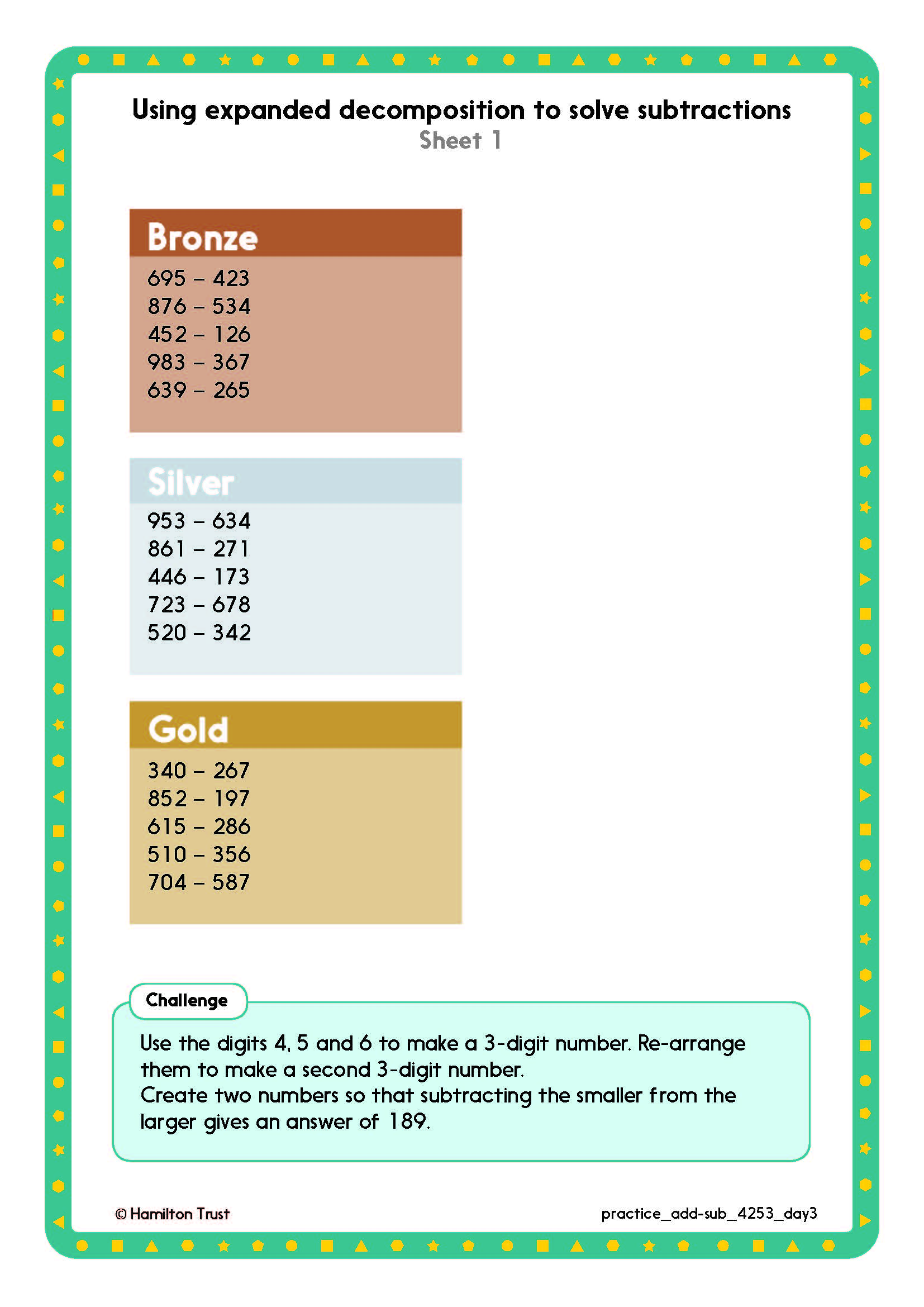 Challenge
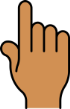 Challenge
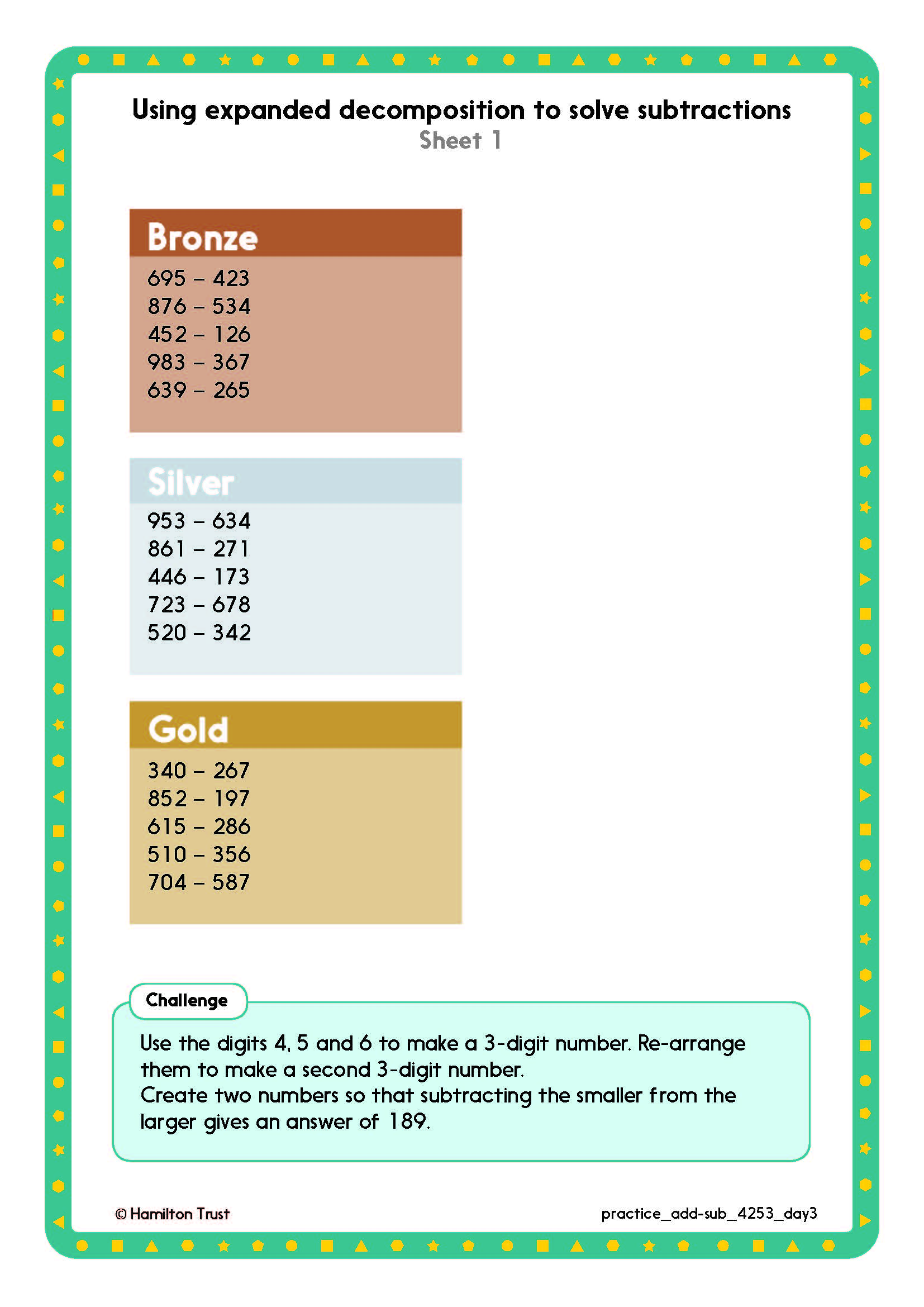 Year 4
27
[Speaker Notes: The Practice Sheet on this slide is suitable for most children.
Differentiated PRACTICE WORKSHEETS are available on Hamilton’s website in this unit’s PROCEDURAL FLUENCY box.
WT:  Start at Bronze.
ARE:  Start at Silver.
GD:  Start at Gold.

.]
Addition and Subtraction
Written subtraction
Objectives
Day 4
Use expanded decomposition for 3-digit – 3-digit numbers with 1 or 2 moves.
28
Year 4
Day 4:  Use expanded decomposition for 3-digit - 3-digit numbers with 1 or 2 moves.
This glass has 533ml of squash in it.
I pour out 251ml.
Talk to your partner. Estimate how much squash is left in the glass.
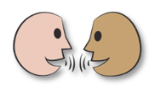 29
Year 4
Day 4:  Use expanded decomposition for 3-digit - 3-digit numbers with 1 or 2 moves.
Let’s check our estimates using decomposition.
3 - 1 = ?
50 is bigger than 30. 
We take 100 from 500 and add it to the 10s.
130 - 50 = ?
400  130
200
80
2
500   30   3
      -  200   50   1
400 - 200 = ?
533 - 251 = 282
We can check our answer by addition. On your whiteboards add 282 back to 251. 
282 + 251 = ?
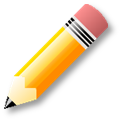 30
Year 4
Day 4:  Use expanded decomposition for 3-digit - 3-digit numbers with 1 or 2 moves.
Let’s try
 626ml - 351ml.
6 - 1 = ?
50 is bigger than 20. 
We take 100 from 600 and add it to the 10s.
Estimate first.
120 - 50 = ?
500  120
600   20   6
      -  300   50   1
500 - 300 = ?
200
70
5
We can check our answer by addition. On your whiteboards add 275 back to 351. 
275 + 351 = ?
626ml - 351ml = 275ml
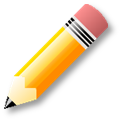 31
Year 4
Day 4:  Use expanded decomposition for 3-digit - 3-digit numbers with 1 or 2 moves.
Let’s try
 731ml - 228ml.
700   30   1
      -  200   20   8
500
0
3
Estimate first.
731ml - 228ml = 503ml
Let’s check through.
20  11
11 - 8 = ?
8 is bigger than 1. 
We take 10 from 30 and add it to the 1s.
20 - 20 = ?
700 - 200 = ?
Check with addition.
32
Year 4
[Speaker Notes: Children can now go on to do differentiated GROUP ACTIVITIES. You can find Hamilton’s group activities in this unit’s TEACHING AND GROUP ACTIVITIES download.
WT:  Children solve and check subtractions and create a poster with ‘top tips’ on solving these problems (simpler examples).
ARE/GD:  Children solve and check subtractions and create a poster with ‘top tips’ on solving these problems.]
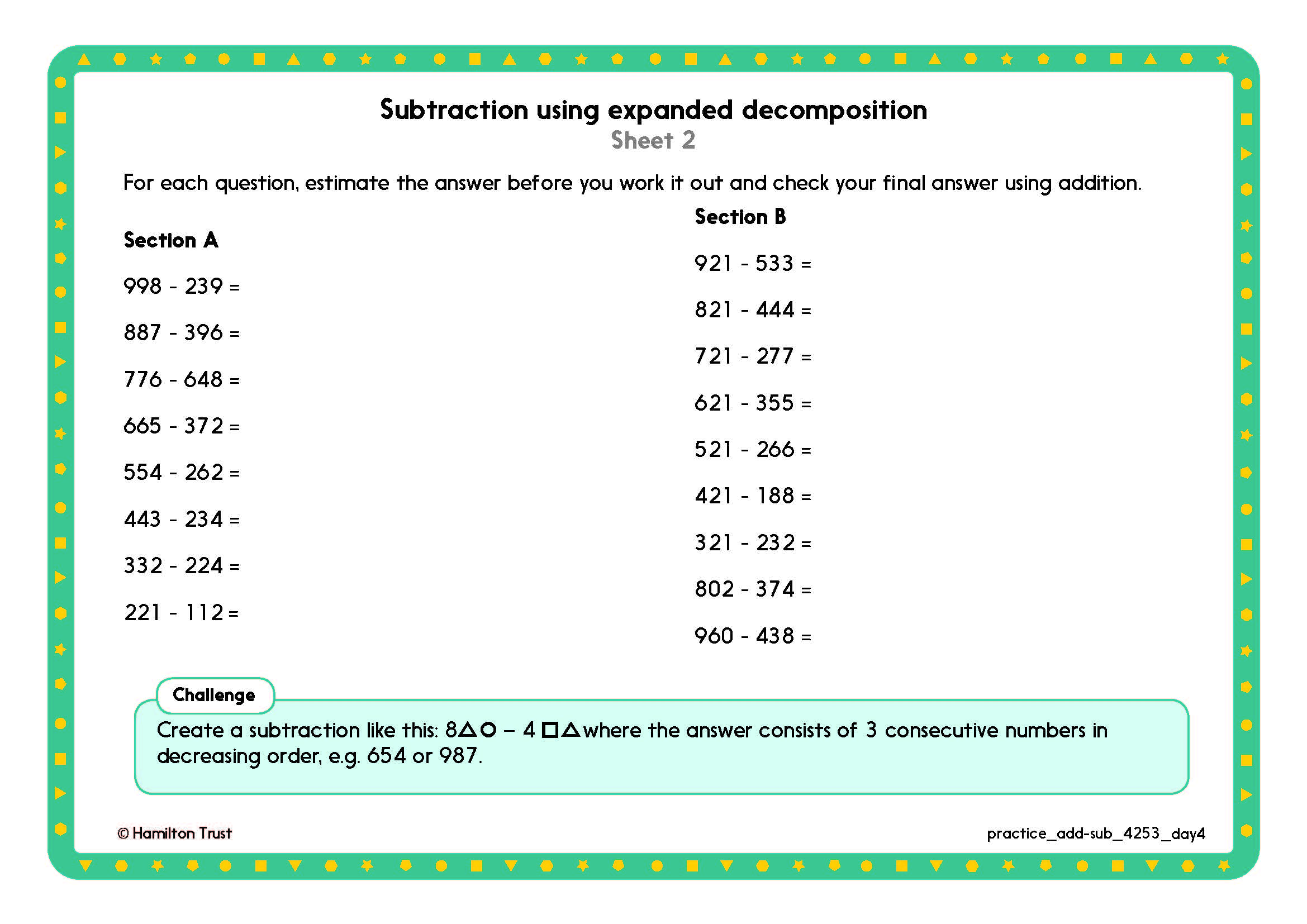 Challenge
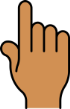 Challenge
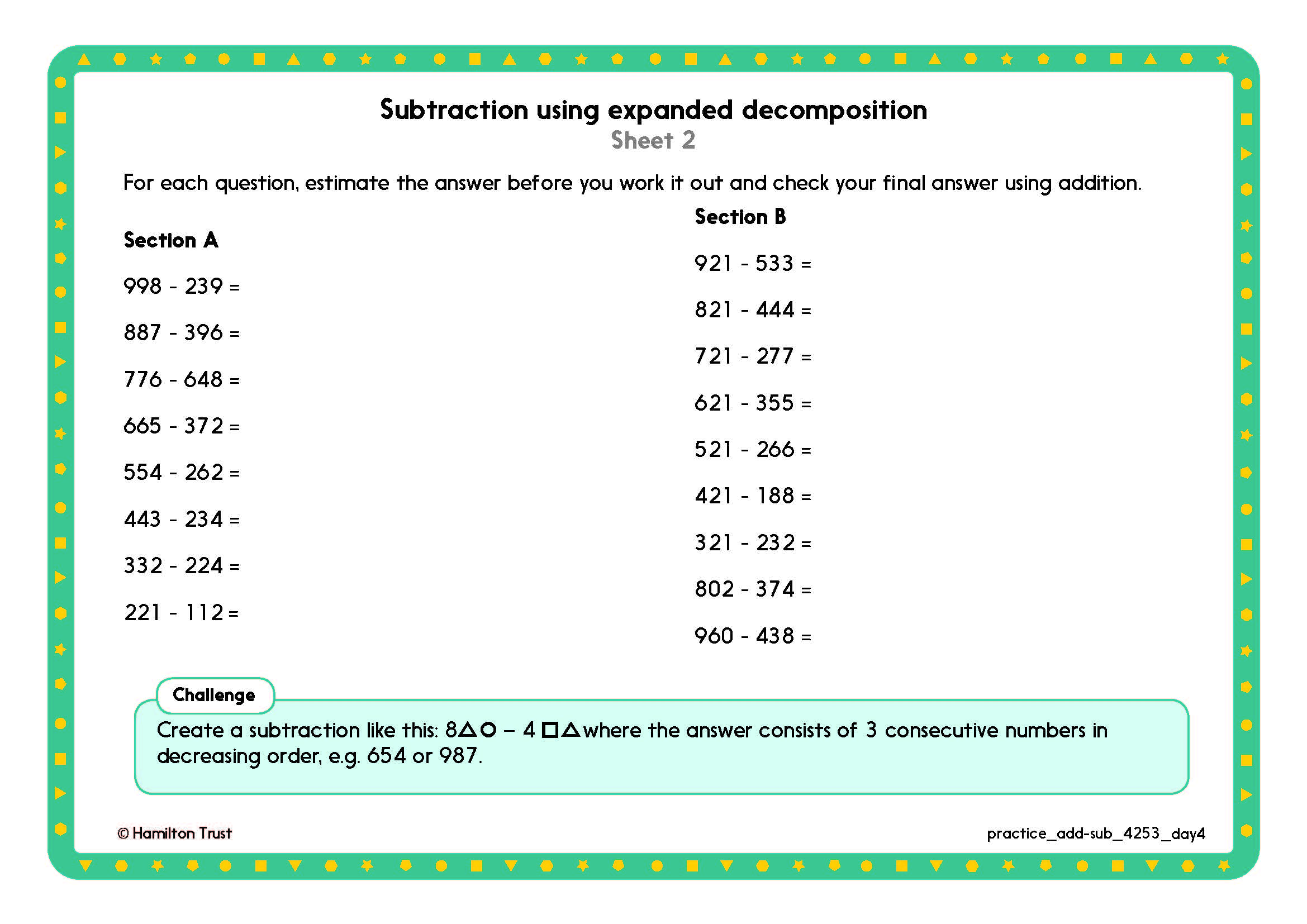 Year 4
33
[Speaker Notes: The Practice Sheet on this slide is suitable for most children.
Differentiated PRACTICE WORKSHEETS are available on Hamilton’s website in this unit’s PROCEDURAL FLUENCY box.
WT:  Subtraction using expanded decomposition Sheet 1
ARE:  Subtraction using expanded decomposition Sheet 2.
GD:  Subtraction using expanded decomposition Sheet 2.
.]
Addition and Subtraction
Written subtraction
Objectives
Day 5
Subtract using decomposition or Frog.
34
Year 4
700
Day 3:  Use expanded decomposition for 3-digit - 3-digit numbers with 1 or 2 moves.
Let’s try
802 - 374.
90  12
800     0   2
      -  300   70   4
400
20
8
4 is bigger than 2 but there are no 10s!
802 - 374 = 428
….and put 90 of it in the 10s and 10 in the 1s
We have to take 100 from the 800…
12 - 4 = ?
700 - 300 = ?
90 - 70 = ?
35
Year 4
Day 5: Subtract using decomposition or Frog.
Which strategy did you find more straightforward?
Let’s try that one with Frog instead.
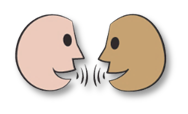 Add the jumps.
400 + 26 + 2 = ?
Frog jumps 26 to 400…
… and then 400 from 400 to 800...
… then 2 from 800 to 802.
400
26
2
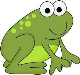 400
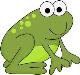 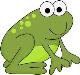 800
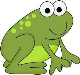 374
802
36
Year 4
800
Day 3:  Use expanded decomposition for 3-digit - 3-digit numbers with 1 or 2 moves.
Decomposition first...
Let’s try 904 - 785.
Work in pairs.  One use decomposition, the other Frog.
90  14
900     0   4
      -  700   80   5
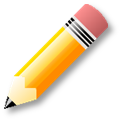 100
10
9
904 - 785 = 119
5 is bigger than 4 but there are no 10s! 
We have to take 100 from the 900…
….and put 90 of it in the 10s and 10 in the 1s
800 - 700 = ?
14 - 5 = ?
90 - 80 = ?
37
Year 4
Day 5: Subtract using decomposition or Frog.
Which do you think was more efficient?
Now with Frog.
100 + 15 + 4 = ?
Add the jumps.
… and then 100 to from 800 to 900...
… then 4 from 900 to 904.
Frog jumps 15 to 800…
4
100
15
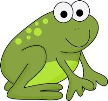 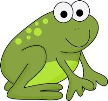 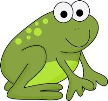 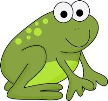 800
900
785
904
38
Year 4
Day 5: Subtract using decomposition or Frog.
Talk to your partner.
How would you each choose to solve 406 – 375 ?
Who preferred Frog for that one?
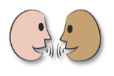 Can you explain why?
39
Year 4
[Speaker Notes: Children can now go on to do differentiated GROUP ACTIVITIES. You can find Hamilton’s group activities in this unit’s TEACHING AND GROUP ACTIVITIES download.
WT:  Children solve subtraction questions with different strategies and agree which works best (with support).
ARE: Children solve subtraction questions with different strategies and agree which works best .
GD:  Children think up subtractions best solved by each strategy.]
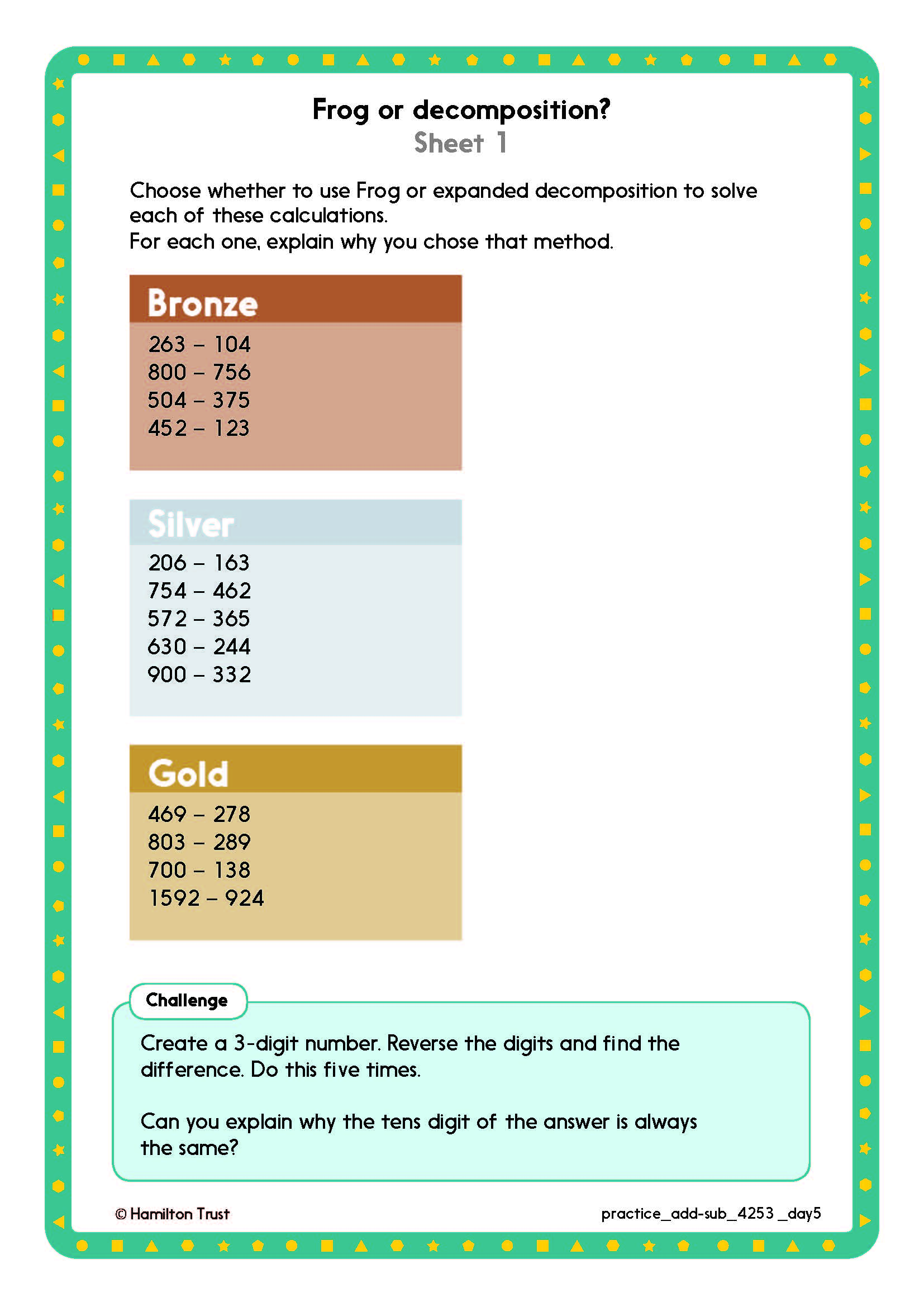 Challenge
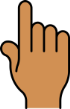 Challenge
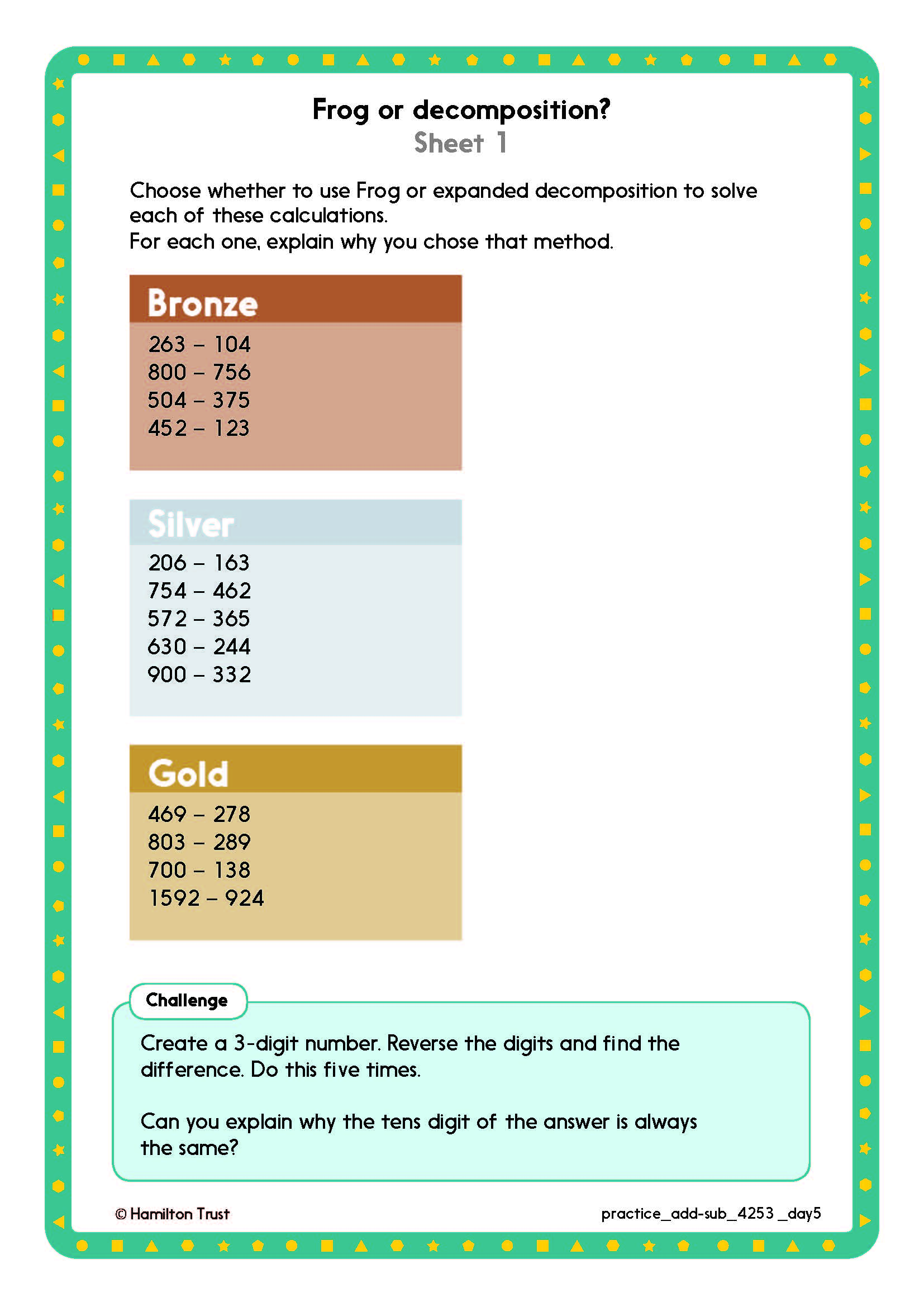 Year 4
40
[Speaker Notes: The Practice Sheet on this slide is suitable for most children.
Differentiated PRACTICE WORKSHEETS are available on Hamilton’s website in this unit’s PROCEDURAL FLUENCY box.
WT:  Start at Bronze.
ARE:  Start at Silver.
GD:  Start at Gold.]
Addition and Subtraction
Written subtraction
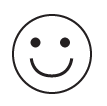 Objectives
Day 1
Subtract 3-digit numbers using expanded decomposition with one move.
Day 2
Subtract 3-digit numbers using expanded decomposition with one move.
Day 3
Use expanded decomposition for 3-digit – 3-digit numbers with 1 or 2 moves.
Day 4
Use expanded decomposition for 3-digit – 3-digit numbers with 1 or 2 moves.
Day 5
Subtract using decomposition or Frog.
Well Done!  You’ve completed this unit.
41
Year 4
[Speaker Notes: You can now use the Mastery: Reasoning and Problem-Solving questions to assess children’s success across this unit.  Go to the next slide.]
Problem solving and reasoning questions

What would need to be added to 547 to give 752?

Complete each diagram:








Here is Janie’s homework.  
(i)   502 – 468 = 
(ii)  673 – 348 =
(iii)  713 – 583 = 
(iv)  919 – 845 = 
Advise her how to do each one, explaining why you are suggesting that method.  Then work out the correct answers.
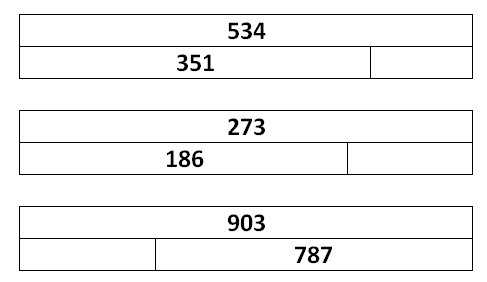 42
Year 4
Problem solving and reasoning answers

What would need to be added to 547 to give 752?  205

Complete each diagram:




Here is Janie’s homework.  
(i)   502 – 468 = 34		(ii)  673 – 348 = 325	(iii)  713 – 583 = 130	(iv)  919 – 845 = 74
Advise her how to do each one, explaining why you are suggesting that method.  Then work out the correct answers.
Best solved by Frog (counting up) since the numbers are close, with 10s and 1s digits larger in the smaller number.
Best solved by expanded decomposition as the gap is large.
Best solved by Frog (counting up) as both numbers are close to 100s.
Best solved by Frog (counting up) since the numbers are close, with 10s digit larger in the smaller number.
Children may argue differently - which is fine - as long as they have a valid reason and, of course, are able to find the correct answer.
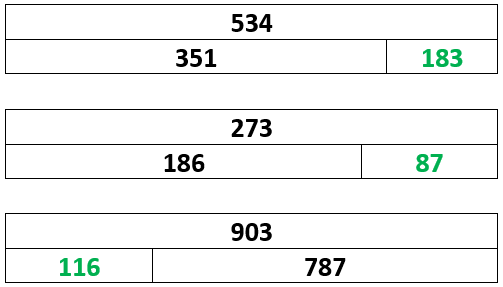 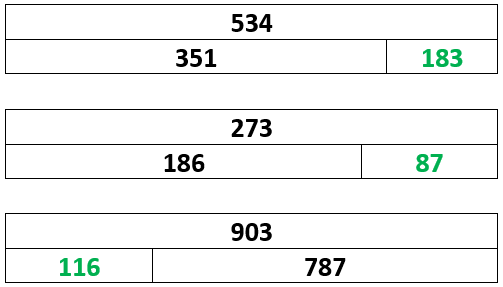 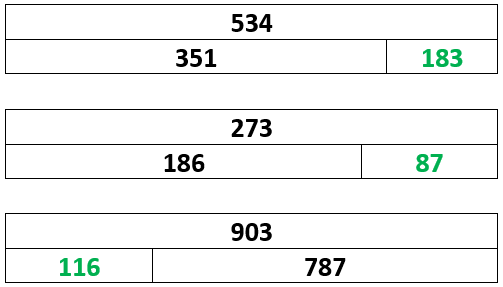 43
Year 4